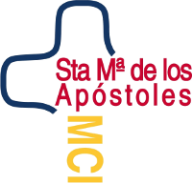 ¡Tardes Deportivas!
 Septiembre
No dejes de conocer deportes como el Ultimate Frisbee, el Kinball, el Goalball o el Floor Hockey
¡Plazo de inscripción hasta el viernes 2 de septiembre!
¿Dónde? – en el Colegio Santa María de los Apóstoles
¿Cuándo? 
Septiembre: del 07/09 hasta el 30/09

Cuotas y horarios: 
De 15:00 a 16:00 (de lunes a viernes): 45€
CONTACTO:
INFO@FORM-ED.COM
Tlf: 613 040 303 // 650 669 910